CS1201: Programming Language 2
By: Nouf  Almunyif
Recursion
Recursion and Recursive Functions
Main calls another function…..normal
A function calls another function2….normal
A function calls itself ?! Possible?? 

YES
A recursive function is one that call itself.
General form
void recurse()
{
  recurse(); //Function calls itself
}
Finding Factorial 5! = 5*4*3*2*1
5!
5!
Final value=120
5!=5*24=120  returned
5*4!
5*4!
4!=4*6=24 returned
4*3!
4*3!
3!=3*2=6 returned
3*2!
3*2!
2!=2*1=2 returned
2*1!
2*1!
1
1
1
Finding Factorial
#incloud <iostream>;
Using nampespace std;
Void main() {
 int n,factorial,i;
 cout << "Enter a positive integer: "; 
cin >> n; 
for (i = 1; i <= n; i++)
{ if (i == 1) 
factorial = 1; 
Else
 factorial = factorial * i;
}
 cout << "The factorial of " << n << " is " << factorial << endl; 
}
Finding Factorial Recursively
Enter a positive integer :   4
//Recursive factorial Function
#include<iostream>

Int factorial(int N);
Void  main()
{	int num;
	cout<<“Enter a positive integer:”;
	cin>>num;
	cout<<“factorial=“<<factorial(num);
	
}
Int factorial( int N)
{
	if ( N <= 1) //the base case
		return  1;
	else
		return N * factorial (N - 1);
}
Factorial = 24
N=4
Retrun  4 *factorial(3)
6
4*6=24
N=3
Retrun  3 *factorial(2)
2
3*2 =6
N=2
Retrun  2 *factorial(1)
2*1 = 2
1
N=1
Retrun  1
Example printing number counting doun
void main()
{
	int input;
	cout<<"enter positive number ";
	cin>>input;
	myMethod(input);
  }
#include <iostream>
using namespace std;
 void myMethod( int counter)
{
if(counter == 0)
     return;
 // no value returning  just for EXIT the function
else  {
       cout<<counter<<endl;
       myMethod(--counter);
       return;
 // no value returning  just for EXIT the function
     }
}
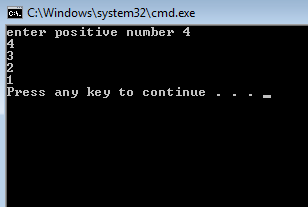 Exercise
write a recursion function to print int number counting up: 1,2,3,4,5 …. N.
Test your function and show the out put